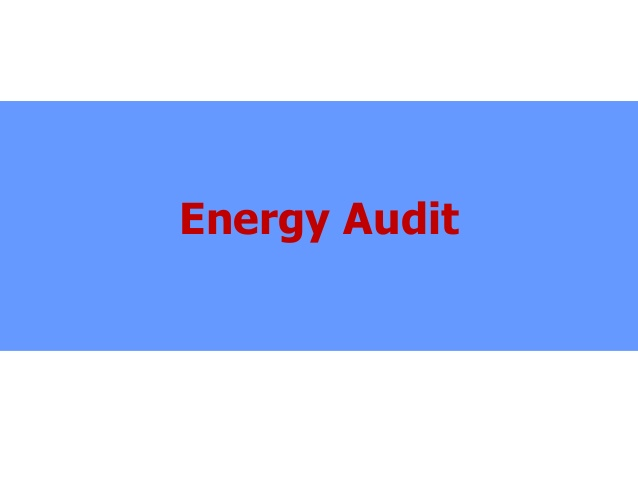 ENERGY AUDIT
THANK YOU